English Translation starts NOW

Outside of church
Dial 425-650-1398
Use Conference Code 849387

In House
WI-FI Network = Listen Everywhere
Password: 12345678
Open Listen Everywhere App
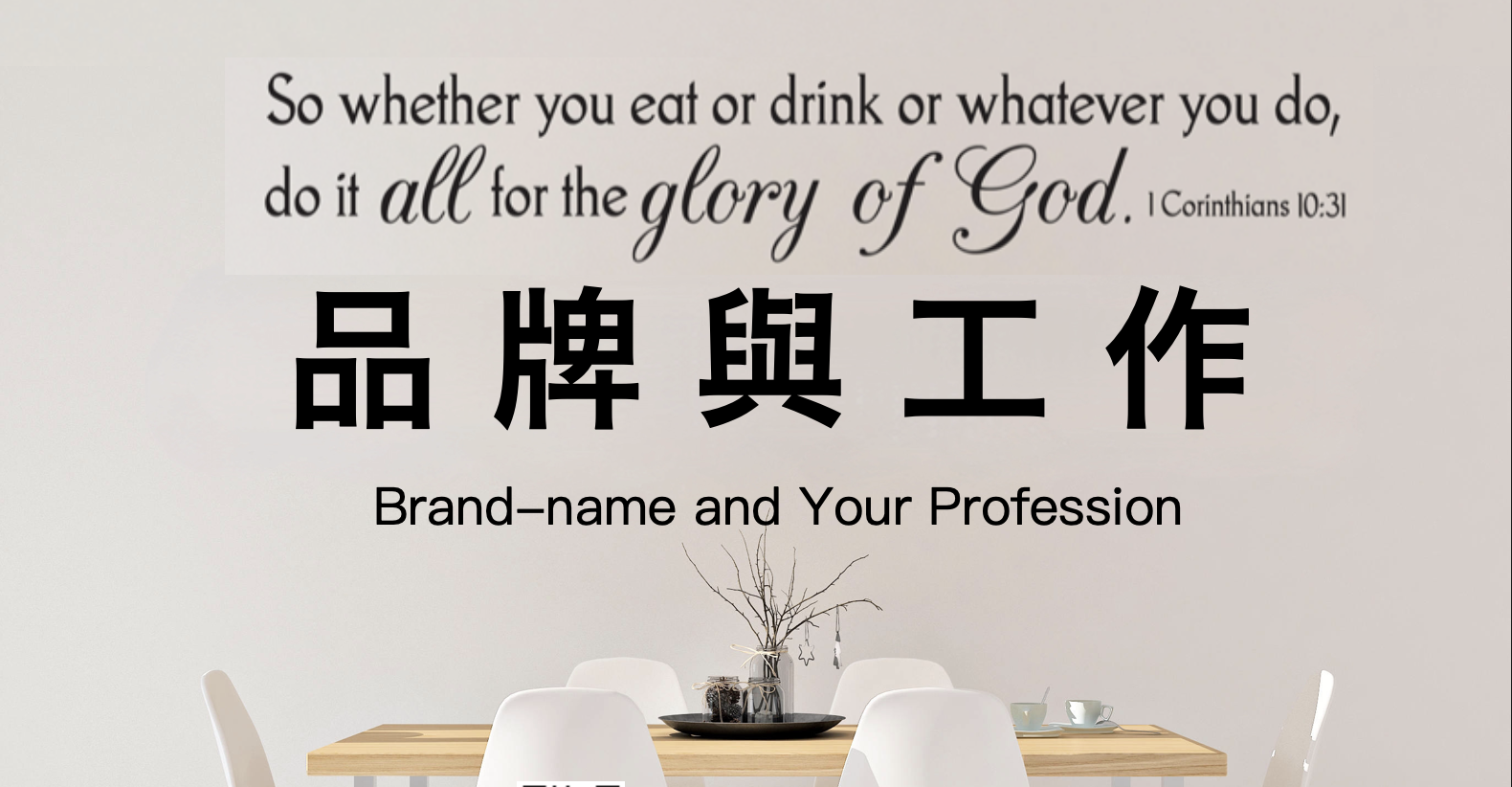 房正豪牧師
Rev. Steven Fang
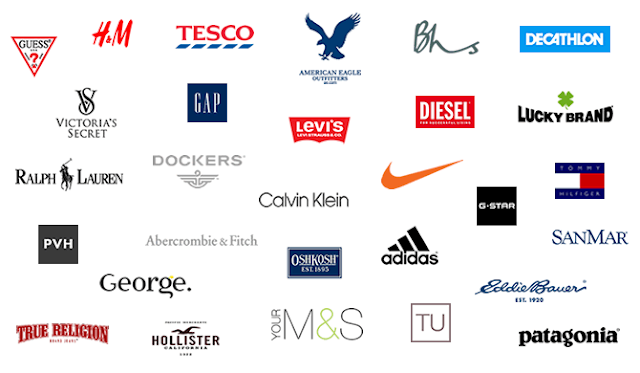 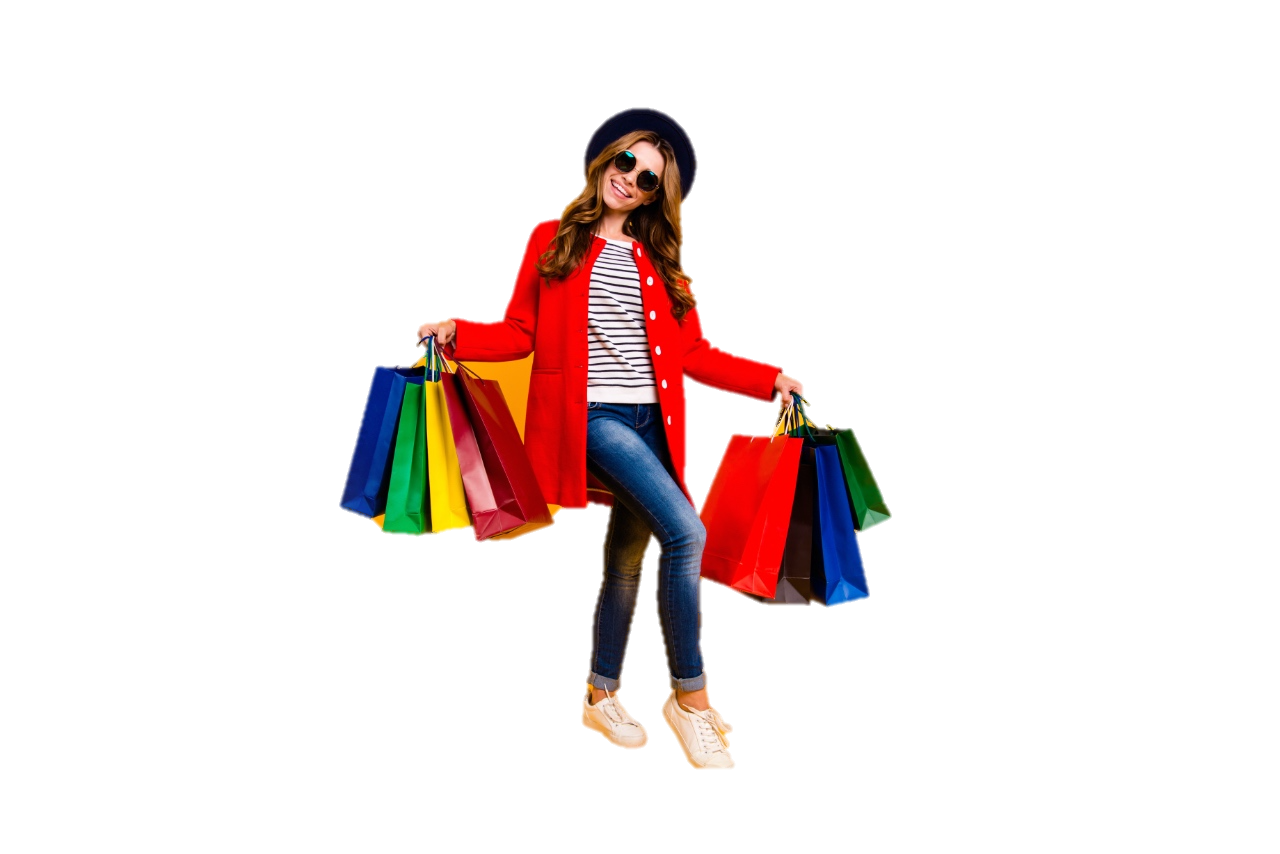 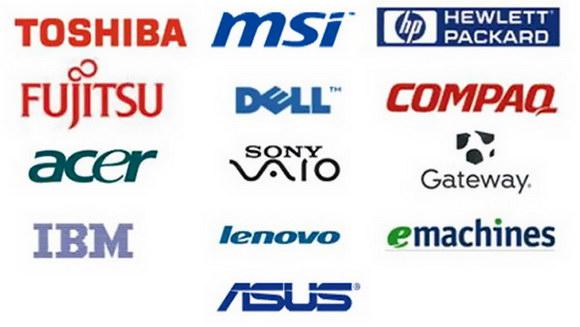 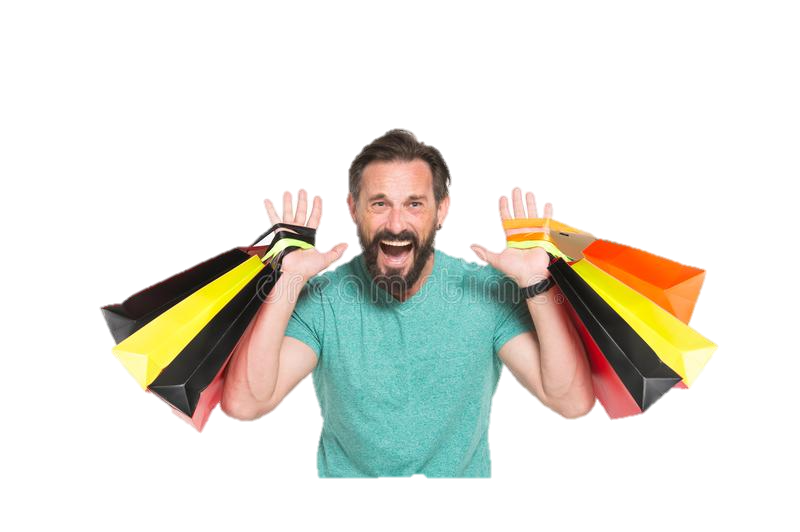 歌 林 多 前 书 1 Corinthians 10:31
31 所 以 ， 你 们 或 吃 或 喝 ， 无 论 做 甚 麽 ， 都 要 为 荣 耀 神 而 行 。
31 Therefore, whether you eat or drink, or whatever you do, do everything for the glory of God.
带 职 事 奉？
Bi-Vocational Ministry
事  奉
Serve the Lord
职 业
Profession
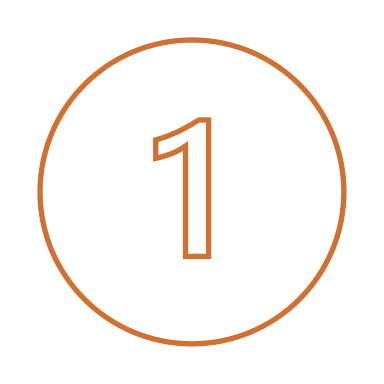 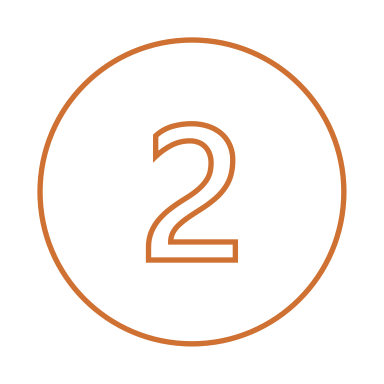 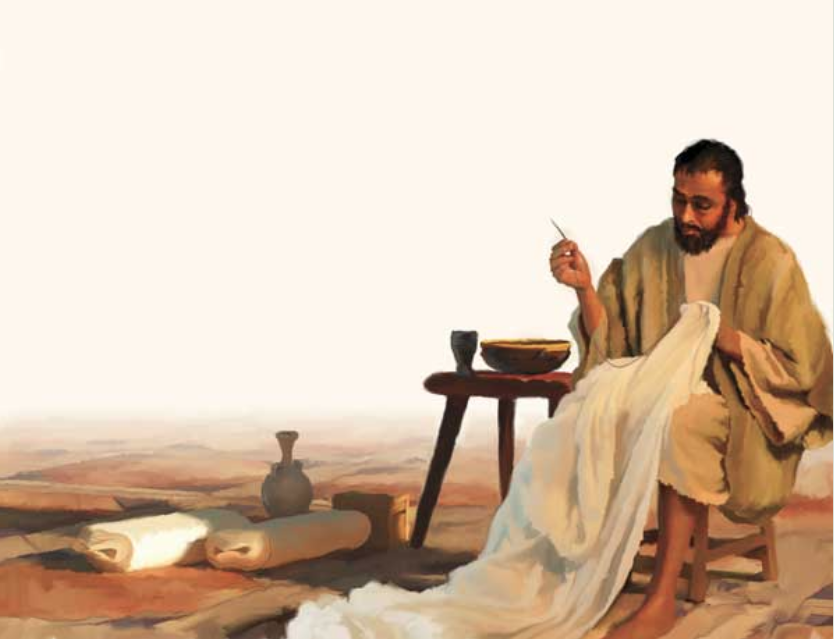 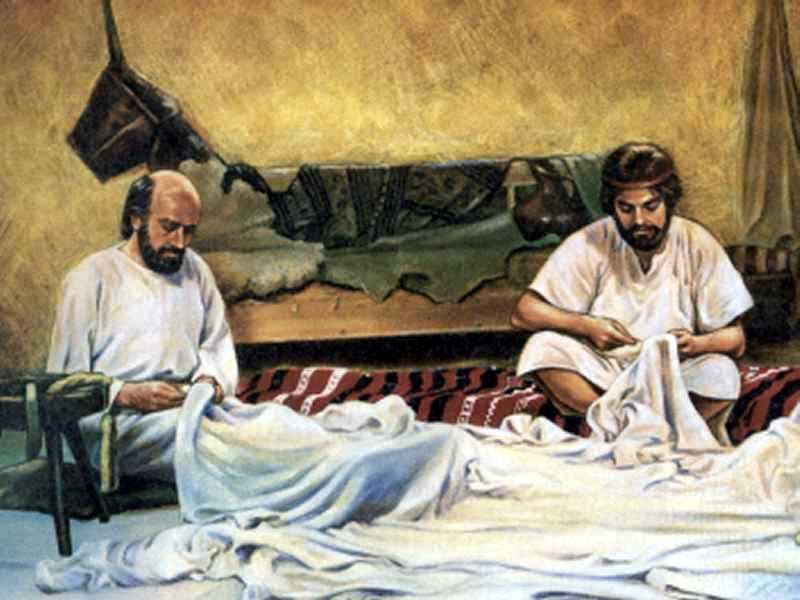 使 徒 行 傳 Acts 18:1
1 这 事 以 後 ， 保 罗 离 了 雅 典 ， 来 到 哥 林 多 。
1 After this, Paul left Athens and went to Corinth.
使 徒 行 傳 Acts 18:2
2 遇 见 一 个 犹 太 人 ， 名 叫 亚 居 拉 ， 他 生 在 本 都 ； 因 为 革 老 丢 命 犹 太 人 都 离 开 罗 马 ， 新 近 带 着 妻 百 基 拉 ， 从 义 大 利 来 。 保 罗 就 投 奔 了 他 们 。
2 There he found a Jew named Aquila, a native of Pontus, who had recently come from Italy with his wife Priscilla because Claudius had ordered all the Jews to leave Rome. Paul went to visit them,
使 徒 行 傳 Acts 18:3
3 他 们 本 是 制 造 帐 棚 为 业 。 保 罗 因 与 他 们 同 业 ， 就 和 他 们 同 住 做 工 。
3 and because they had the same trade he stayed with them. They worked together because they were tentmakers by trade.
使 徒 行 傳 Acts 18:4
4 每 逢 安 息 日 ， 保 罗 在 会 堂 里 辩 论 ， 劝 化 犹 太 人 和 希 利 尼 人 。
4 Every Sabbath, he would speak in the synagogue, trying to persuade both Jews and Greeks.
使 徒 行 傳 Acts 18:5
5 西 拉 和 提 摩 太 从 马 其 顿 来 的 时 候 ， 保 罗 为 道 迫 切 ， 向 犹 太 人 证 明 耶 稣 是 基 督 。
5 But when Silas and Timothy arrived from Macedonia, Paul devoted himself entirely to the word as he emphatically assured the Jews that Jesus is the Messiah.
保罗最看重是传扬耶稣福音
Paul values sharing the Gospel of Jesus
基督徒的人生应当是
“荣神益人”
Christian Lifestyle is one that “Glorifies God and Benefits Others”
基督徒所做的事是
有意义,能从到永恒里
Goodworks perform by Christians are Meaningful and Eternal
基督徒对工作要认真负责Christians must be Earnestly Responsible
无论做什么都是要
为荣耀神而行
All Things must be done
 to Glorify God
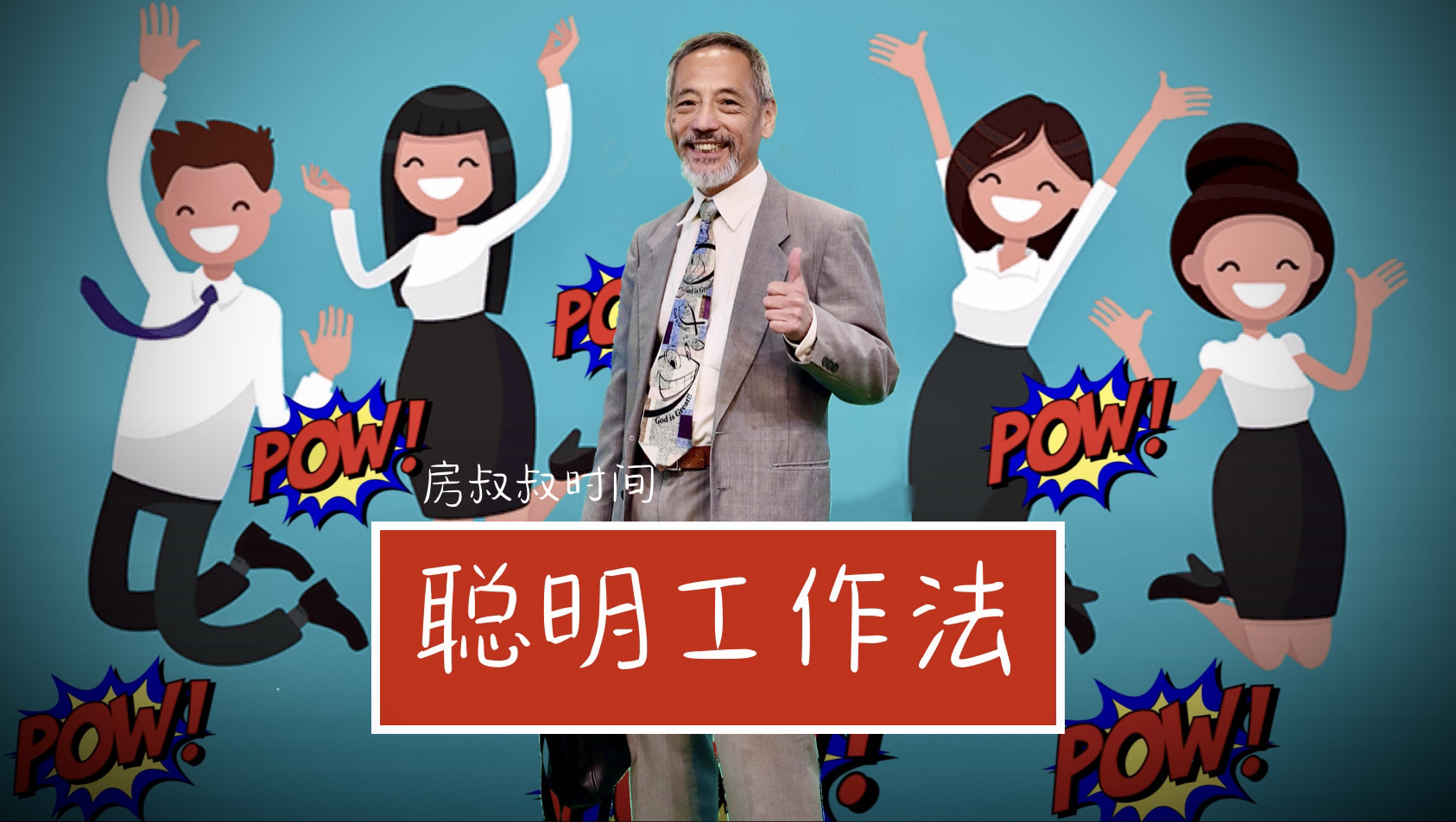 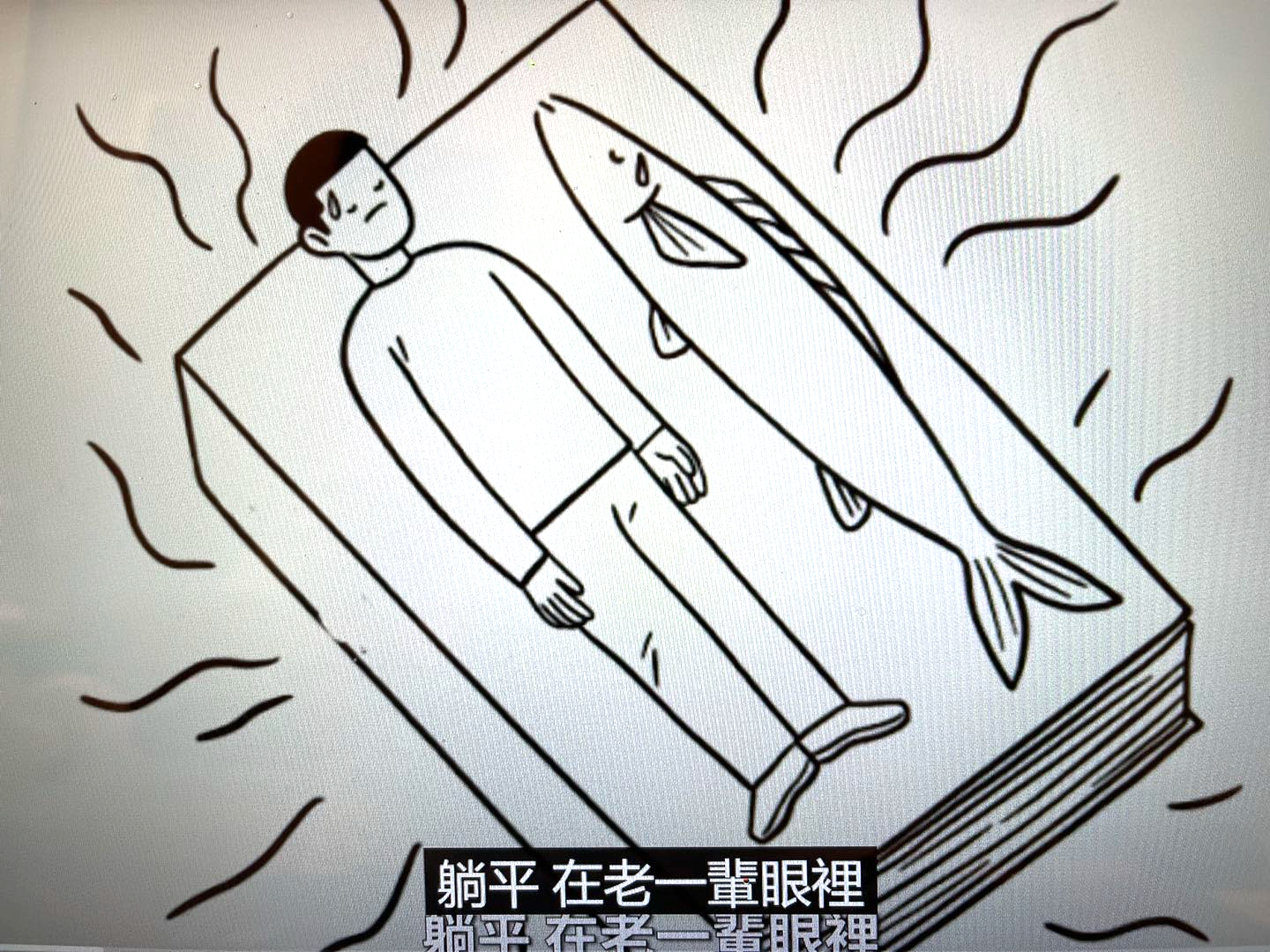 躺平 
Lie flat
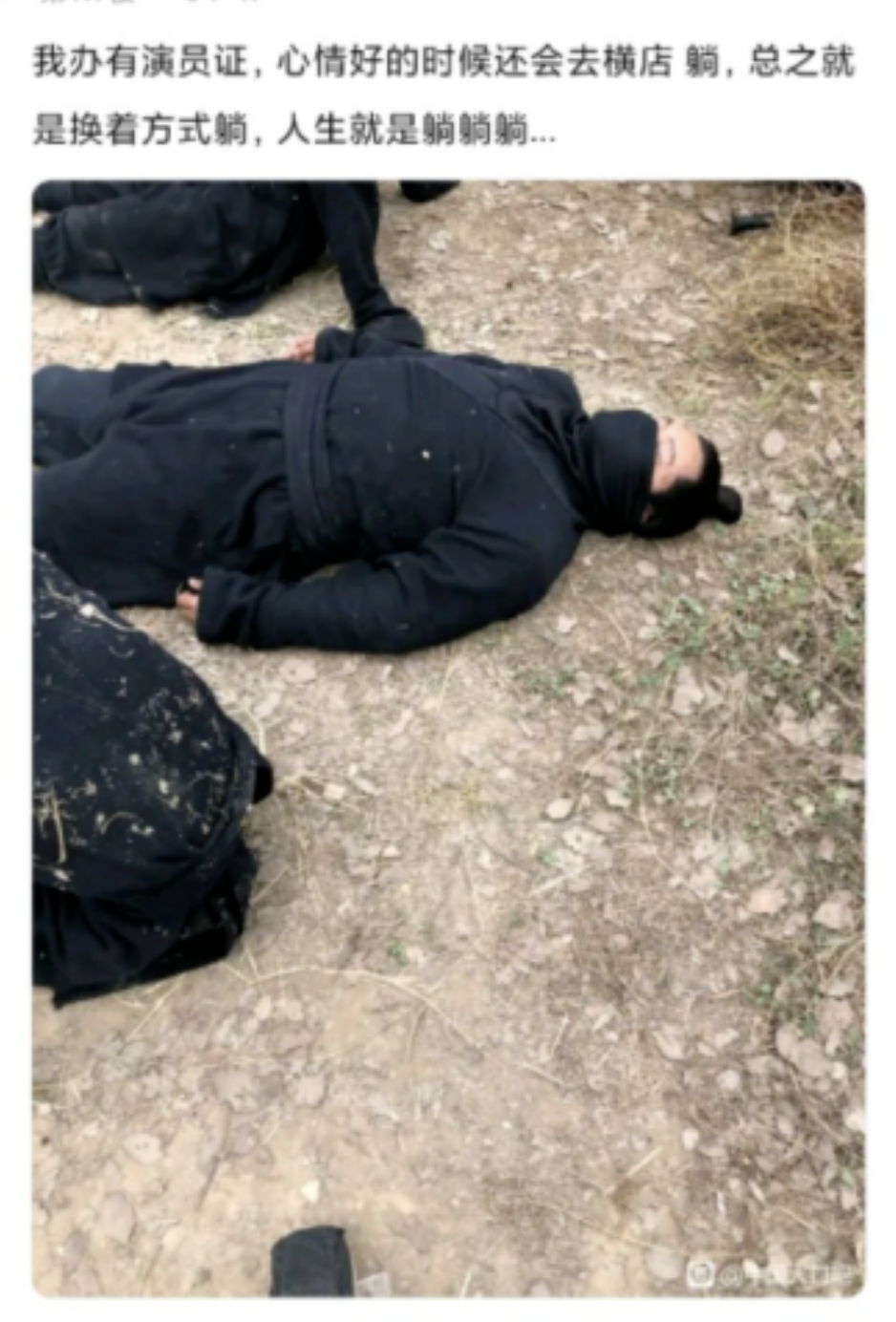 躺平 Lie flat
提 摩 太 後 書 2 Timothy 4:7
7 那 美 好 的 仗 我 已 经 打 过 了 ， 当 跑 的 路 我 已 经 跑 尽 了 ， 所 信 的 道 我 已 经 守 住 了 。
7 I have fought the good fight. I have completed the race. I have kept the faith.
提 摩 太 後 書 2 Timothy 4:8
8 从 此 以 後 ， 有 公 义 的 冠 冕 为 我 存 留 ， 就 是 按 着 公 义 审 判 的 主 到 了 那 日 要 赐 给 我 的 ； 不 但 赐 给 我 ， 也 赐 给 凡 爱 慕 他 显 现 的 人 。
8 The victor’s crown of righteousness is now waiting for me, which the Lord, the righteous Judge, will give to me on the day that he comes, and not only to me but also to all who eagerly wait for his appearing.